Краевое государственное казенное общеобразовательное учреждение, реализующее адаптированные  основные общеобразовательные программы «Школа-интернат №11
Использование кинетического песка в работе учителя логопеда



Попова Юлия Владимировна
Учитель –логопед
Песок – это уникальный материал для детского творчества.Он абсолютно безвреден и не вызывает аллергию.
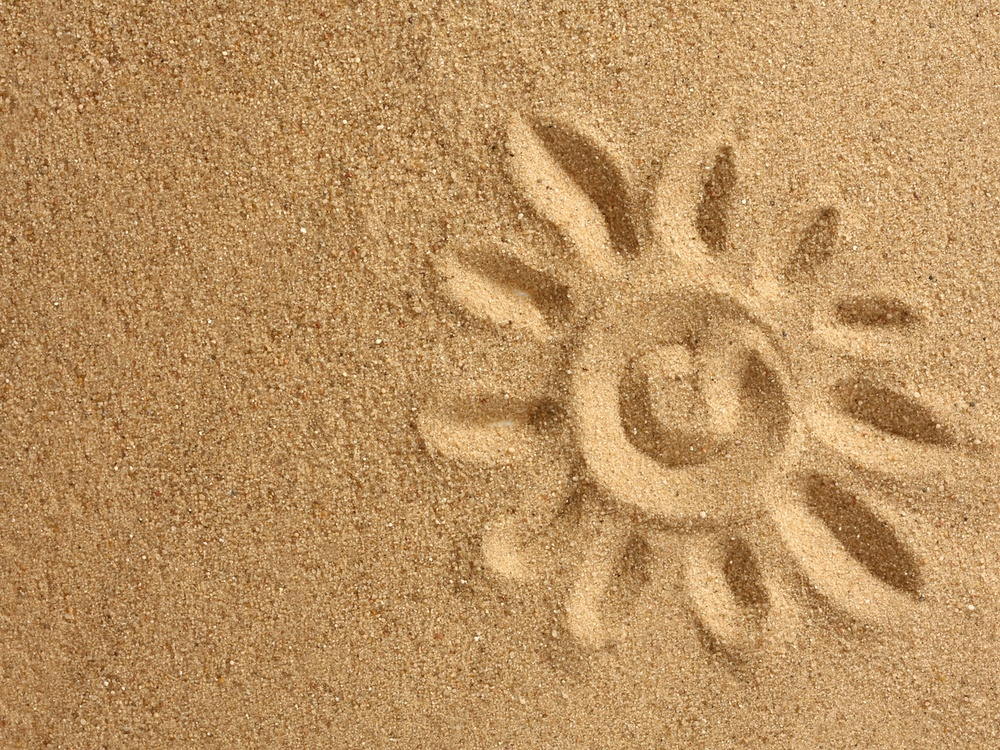 Традиционные методики по коррекции звукопроизношения, развитию связной речи, словарного запаса ,с помощью песка можно сделать более разнообразными и интересными.
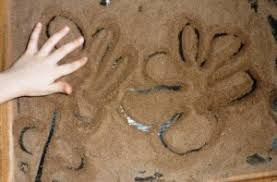 Цель: создание специальных условий и подходов в коррекционной работе с детьми- для эффективного способа подачи материала и обеспечения успешного освоения коррекционно-образовательных задач детьми посредством технологии при использовании кинетического песка..
Задачи: развитие диафрагмального дыхания;— развитие фонематических представлений;— совершенствование грамматического строя речи;— автоматизация поставленных звуков;— обучение грамоте;— развитие связной речи;— формирование слоговой структуры речи;— развитие мелкой моторики.
Артикуляционная гимнастика
Лошадка.
Качели
Развитие диафрагмального дыхания
Что под песком?
Выровняй дорогу.
Развитие мелкой моторики
Что же спрятано в песке?
формирование базовых учебных действий
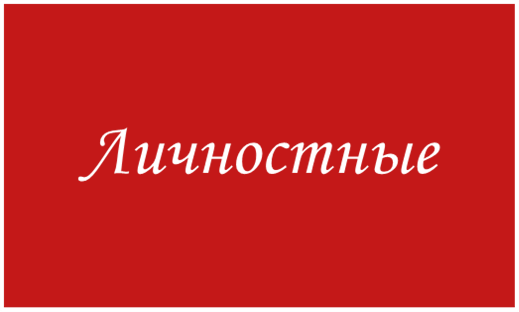 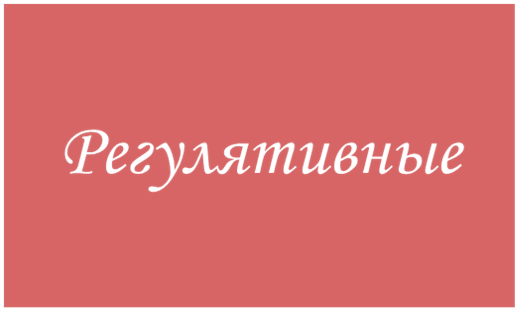 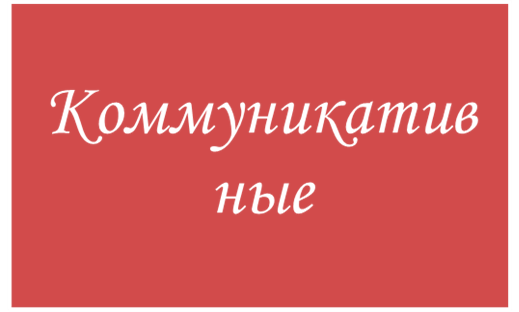 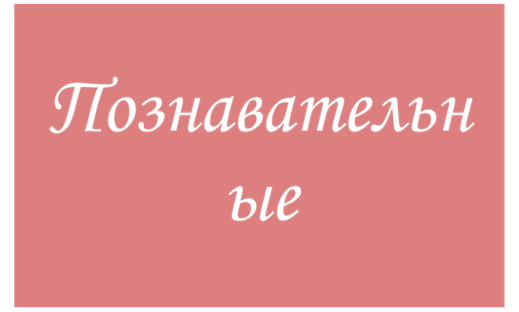 Личностные БУД
осознание себя как ученика, заинтересованного посещением школы;
способность к осмыслению социального окружения, своего места в нем, принятие соответствующих возрасту ценностей и социальных ролей;
Коммуникативные БУД
вступать в контакт с педагогом
обращаться за помощью и принимать помощь;
слушать и понимать инструкцию к учебному заданию в разных видах деятельности и быту;
Регулятивные БУД
адекватно соблюдать ритуалы школьного поведения (поднимать руку, вставать и выходить из-за парты и т. д.); 
принимать цели и произвольно включаться в деятельность, следовать предложенному плану и работать в общем темпе; 
соотносить свои действия и их результаты с заданными образцами, принимать оценку деятельности, оценивать ее с учетом предложенных критериев, корректировать свою деятельность с учетом выявленных недочетов.
Познавательные БУД
выделять  некоторые  существенные,  общие  и  отличительные  свойства хорошо знакомых предметов; 
делать  простейшие  обобщения,  сравнивать,  классифицировать  на наглядном материале
работать  с  несложной  по  содержанию  и  структуре  информацией (понимать  изображение,  текст,  устное  высказывание,  элементарное схематическое  изображение,  таблицу,  предъявленных  на  бумажных  и электронных и других носителях
Таким образом, применение нетрадиционной логопедической технологии – использовании кинетического песка, позволяет повысить эффективность коррекционного обучения, предупредить появление вторичных нарушений, повышает качество работы по исправлению недоразвития всех компонентов речи воспитанников.Повышает результативность и качество коррекционно-развивающей работы.
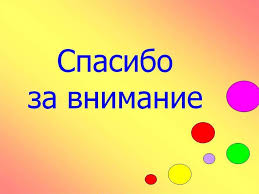